Pole na zdjęcie ilustrujące zgłoszenie
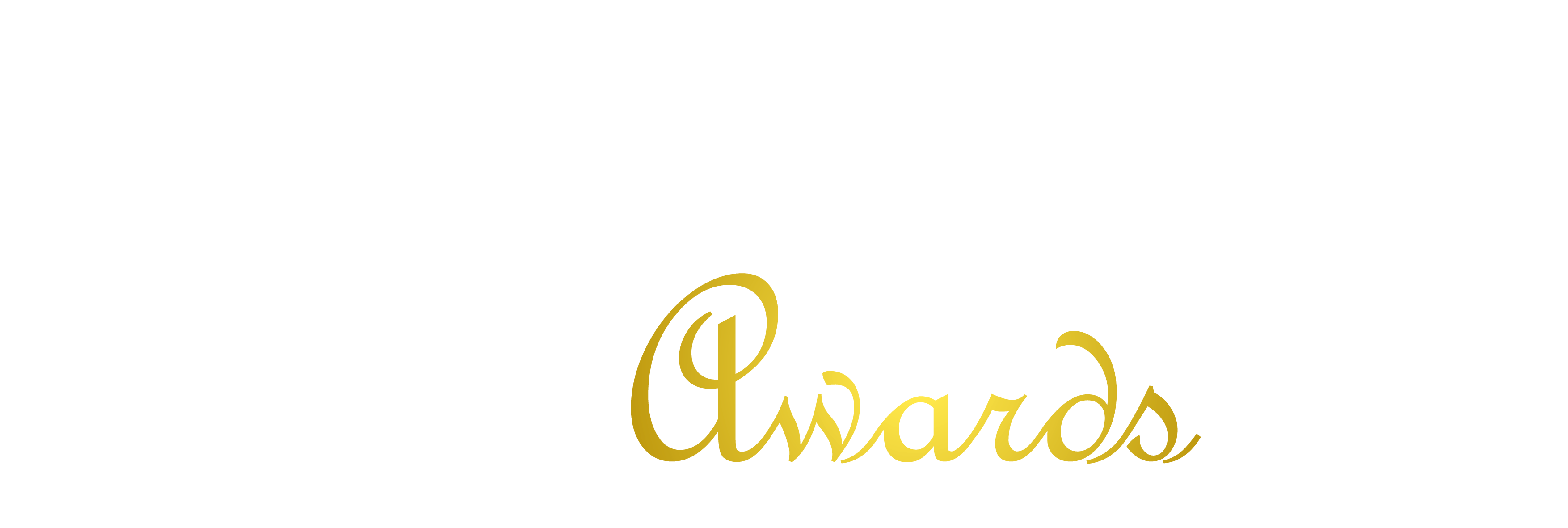 Kategoria: Najlepszy budynek ekologiczny bez certyfikatu (lub precertyfikowany)
Zgłoszenie: